Logic Algebra 2
Logic Combinational Circuits
Contents
New types of logic gates
NAND and NOR gates
NAND and NOR circuits
2 level implementations
Multi-level implementations

XOR gate
Odd function
Parity generating/checkingXOR gate

Application: logic decoders
2
15-Nov-23
New logic gates
We may build any logic combinational circuit with the basic gates AND, OR and NOT






Also, in practice, there are used other logic gates
3
15-Nov-23
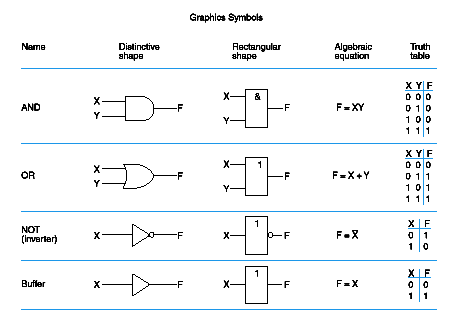 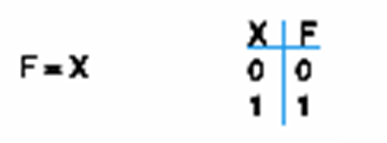 BUFFER, NAND and NOR functions
4
15-Nov-23
XOR and XNOR functions
XOR: “not-equal” gate
X
F
Y
XNOR: “equal” gate
X
F
Y
5
15-Nov-23
NAND Logic Gate
It is also known as the “universal gate” because any digital circuit may be implemented using only NAND gates.

To prove this, it is sufficient to show that AND, OR and NOT gates can be implemented using only NAND gates.
6
15-Nov-23
F = (X•X)
   = X + X 
   = X
X
F = X
X
X
X
F = X•Y
F = ((X•Y) •(X•Y)) 
   = (X•Y) + (X•Y) 
   = (X•Y) = (X + Y)
   = X •Y
   = X•Y
Y
Y
X
X
F = X+Y
Y
Y
F = (X • Y) 
   = X + Y
   = X + Y
NAND Use
7
15-Nov-23
NAND Logic Circuits
To determine the NAND implementation we must follows these steps:
We find the sum-of-product form (DCF or DNF)
DNF is an AND-OR circuit
We transform the AND-OR circuit in a NAND circuit
We use the following alternating gates:
8
15-Nov-23
AND-OR Emulation Using NAND Gates
The initial for sum-of-products
NAND implementation
9
15-Nov-23
AND-OR Emulation Using NAND Gates
Checking:
G = WXY + YZ
G = ( (WXY)’ • (YZ)’ )’    = (WXY)’’ + (YZ)’’ = WXY + YZ
10
15-Nov-23
DNF using NAND gates
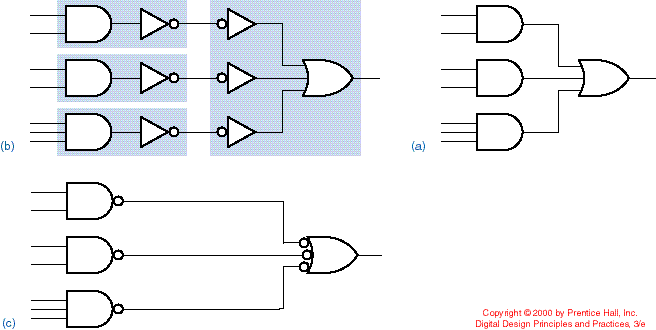 Initial DNF
Double negation and grouping
Replacing the gates with NAND gates
AND-NOT
NOT-OR
11
15-Nov-23
NAND Implementation - Example
F (X,Y,Z) = m(0,6)
DNF for F is the following: F = X’Y’Z’ + XYZ’
We get AND-OR implementation for F.
We transform AND-OR gates in NAND-NAND gates.
12
15-Nov-23
Example (cont.)
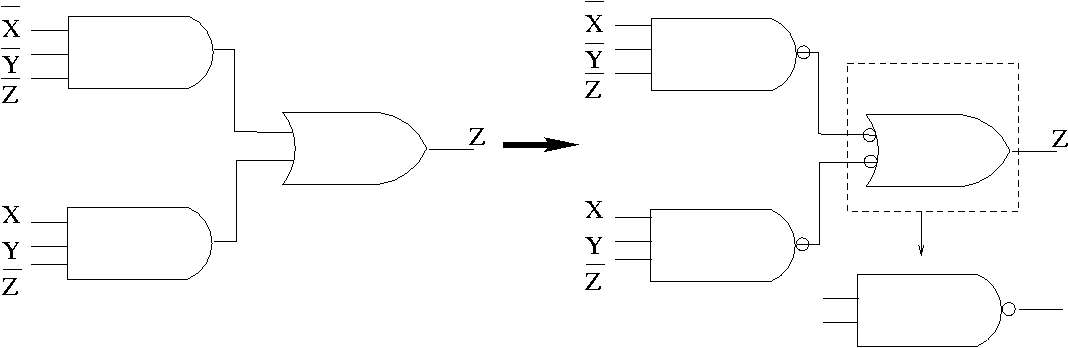 2 level implementation with NAND gates
F = X’Y’Z’ + XYZ’
13
15-Nov-23
Multiple level NAND circuits
The steps for transforming a multiple level circuit:
We are transforming all AND gates in NAND gates with AND-NOT symbols.
We are transforming all OR gates in NAND gates with NOT-OR symbols.
We are checking all the circles in the diagram. For every circle which is not negated by another circle on the same line, we insert a NOT gate or we complement the input.
14
15-Nov-23
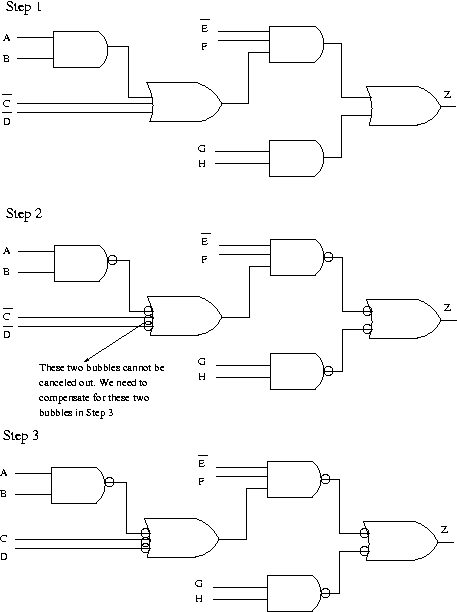 Example
Using NAND and NOT gates to implement the function:Z=E’F(AB+C’+D’)+GH
             AB            
             AB+C’+D’
       E’F(AB+C’+D’)
       E’F(AB+C’+D’)+GH
15
15-Nov-23
Another example
16
15-Nov-23
Practical use for NAND gates
In practice, the logical gates NAND and NOR are used as the building blocks for the flash memory cells. For example, the NOR memory is widely used in mobile phones and other small electronic devices.
NAND technology is used for building SSD (Solid State Drive) drives. Basically, two types of NAND cells exist: Single-level cell (SLC)-can store only one bit and Multi-level cell (MLC), that can store 4 possible values per cell. (There are also triple level cells and quad level cells that can store 8/16 values but they are not too much used).
In the last years, Samsung has developed the V-NAND technology that stacks over multiple layers of NAND cells (V comes from Vertical), generating larger storage capacity, much higher access speeds and approximately 10 times longer life duration.
17
15-Nov-23
NOR Gate
NOR gate – also an “universal gate” because we may implement any digital circuit using only NOR gates.
18
15-Nov-23
NOR Circuits
To get a NOR implementation for a logic function we have to:
Find the CNF form (product-of-sums)
CNF is a OR-AND circuit
Transform OR-AND in NOR circuits
We may use the following symbols:
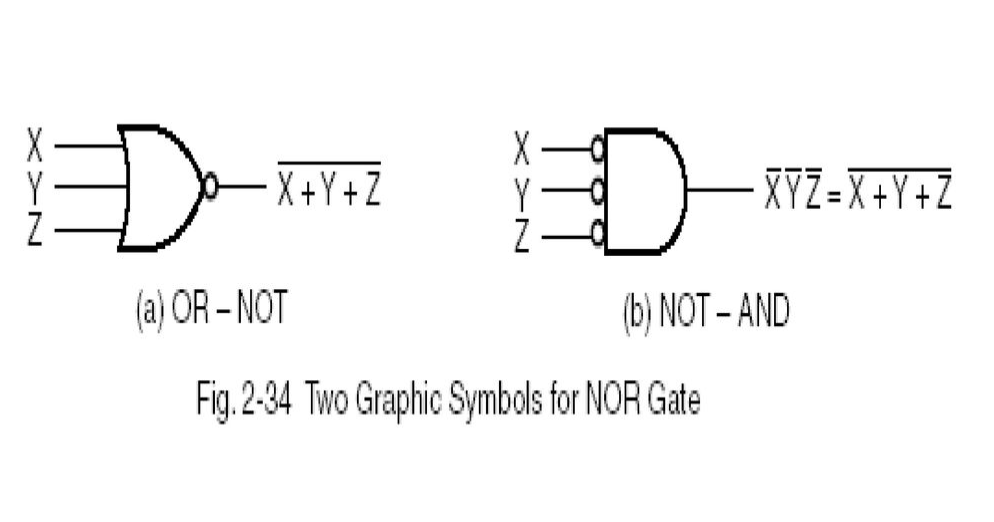 19
15-Nov-23
2 level implementation - Example
F(X,Y,Z) = m(0,6)
In DNF F’ is:
F’ = m(1,2,3,4,5,7)    = X’Y’Z + X’YZ’ + X’YZ + XY’Z’ + XY’Z + XYZ
F’ = XY’ + X’Y + Z
We are using the F’ complement to get F in CNF: F = (F’)' = (X'+Y)(X+Y')Z'
We get the OR-AND implementation for F.
We add circles and invertors to transform OR-AND implementation in a NOR-NOR implementation.
20
15-Nov-23
Example (cont.)
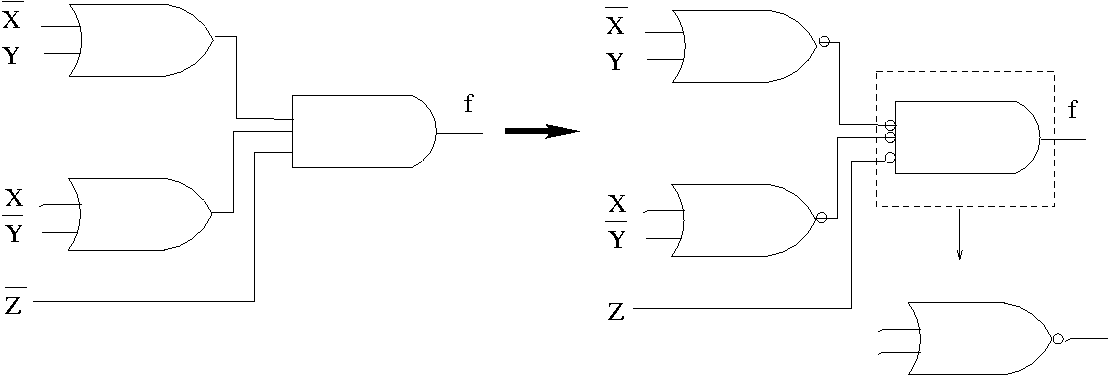 2 level implementation with NOR gates
F = (F’)' = (X'+Y)(X+Y')Z'
21
15-Nov-23
Multiple level NOR circuits
The steps for transforming a multiple level circuit:
We are transforming all OR gates in NOR gates with OR-NOT symbols.
We are transforming all OR gates in NOR gates with NOT-AND symbols.
We are checking all the circles in the diagram. For every circle which is not negated by another one on the same line, we are inserting a NOT gate or we complement the input.
22
15-Nov-23
OR-Exclusive (XOR)
XOR (denoted with ) : “not-equal” function
XOR(X,Y) = X  Y = X’Y + XY’
Identities:
X  0 = X
X  1 = X’
X  X = 0
X  X’ = 1
Properties:
X  Y = Y  X   
(X  Y)  W = X  ( Y  W)
23
15-Nov-23
XOR implementation
XOR(a,b) = ab’ + a’b
We are using 5 gates (directly):
2 invertors, 2 AND gates and one OR gate
2 invertors and 3 NAND gates
Indirectly:
4 NAND gates
24
15-Nov-23
XOR circuit with 4 NAND gates
25
15-Nov-23
NOR-Exclusive (XNOR)
XNOR: “Equality” function
XNOR(a,b) = ab + a’b’
We may see that: XNOR(a,b) = ( XOR(a,b) )’ 
( a  b )’ = ( a’b + ab’)’              = (a’b)’ •(ab’)’              = (a + b’) • (a’ +b)              = ab + a’b’
a  b’ = ( a  b )’ = a’  b
26
15-Nov-23
Odd function
xy = x’y + xy’ = m01 + m10 
xyz = xy’z’ + x’yz’ + x’y’z +xyz = m100 + m010 + m001 + m111
xyzw = x’yzw + xy’zw + xyz’w + xyzw’ +                   x’y’z’w + x’yz’w’ + x’y’zw’ +xy’z’w’= m0111 + m1011 + m1101 + m1110 + m0001 + m0100 + m0010 + m1000
… ?
We notice that any XOR with n inputs has the value of 1 for all the minterms with all indexes that contain an odd numbers of 1 in their binary representation
The XOR function is also known as the “odd function”
27
15-Nov-23
Odd function (cont.)
In the Karnaugh map the minterms are always at a distance of 2 from others (separated by a free cell)
28
15-Nov-23
Odd function (cont.)
29
15-Nov-23
Even function
How can we implement an even function?

By complementing XOR  XNOR
30
15-Nov-23
Parity generating and checking
Parity functions (odd and even) can be used to implement circuits for parity checking in the case of the error detection and correction codes. 
We call a parity generator: a circuit which is generating a parity bit before transmitting the flow of bits.
We call a parity checker: a circuit which checks the parity when the message is received.
31
15-Nov-23
[Speaker Notes: 10100101P
Even parity: P=0
Odd parity: P=1]
Parity generator - Example
P(X,Y,Z) must have the value of 1 for all input combinations which contain a odd number of 1’s.
As a result, our function will be XOR (odd function) with 3 inputs: P = XYZ.
32
15-Nov-23
Parity checking - Example
How can we implement a parity checker for the previous example?
We may use a XOR circuit with 4 inputs (an odd function)  Cor = XYZP   1 means transmission error 

                                 or

    We may use a XNOR circuit with 4 inputs (an even function) Cor = (XYZP)’  1 means correct reception of the message
33
15-Nov-23
Inputs
Outputs
Application – logic decoders
Logic decoders – essential for the control unit of the CPU and memories
34
15-Nov-23
a
a
a
a
a
a
a
a
a
a
f
f
f
f
f
f
f
f
f
f
b
b
b
b
b
b
b
b
b
b
g
g
g
g
g
g
g
g
g
g
e
e
e
e
e
e
e
e
e
e
c
c
c
c
c
c
c
c
c
c
d
d
d
d
d
d
d
d
d
d
Logic decoders (cont.)
A decoder is selecting only one output at a moment function of the input.
Example (the digital display):
35
15-Nov-23
Logic decoders (cont.)
36
15-Nov-23
Logic decoders (cont.)
a = x y z t + x y z t + x y z t
b = x y z t + x y z t
c = x y z t
d = x y z t + x y z t + x y z t
e = x y z t + x y z t + x y z t + x y z t
f = x y z t + x y z t + x y z t + x y z t
g = x y z t + x y z t + x y z t
37
15-Nov-23